Warm up
A function is even.  Point A(-3, 4) is on the even function.  Name another point.
A function is even.  Point B(9, 2) is on the even function.  Name another point.
Reflect C(-5, -3) over the y-axis.
Reflect D(2, -4) over the x-axis.
Reflect E(-12, 4) over y = -x.
Rotations
Rotate 90 Clockwise about the Origin(Same as 270 Counterclockwise)
Change the sign of x and 
switch the order.
Rotate 90° clockwiseabout the origin
Rotate 90° clockwiseabout the origin
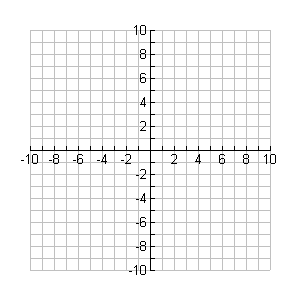 B
A
C
Rotate 90 Counterclockwise about the Origin(Same as 270 Clockwise)
Change the sign of y and 
switch the order.
Rotate 90° counterclockwiseabout the origin
Rotate 90° counterclockwiseabout the origin
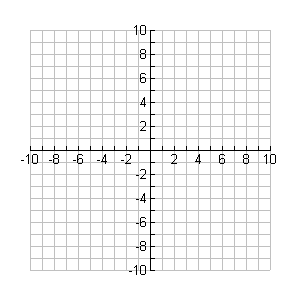 F
G
E
Rotate 180 about the Origin
ONLY change the signs!
(leave the order the same)
Rotate 180° about the origin
Rotate 180° about the origin
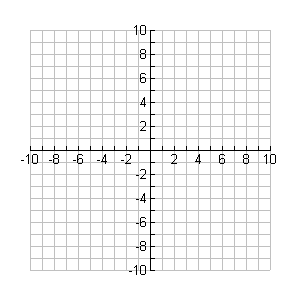 Q
T
R
S